GOVERNO DO DISTRITO FEDERAL
SECRETARIA DE ESTADO DE PLANEJAMENTO E ORÇAMENTO
SUBSECRETARIA DE ORÇAMENTO PÚBLICO
AUDIÊNCIA PÚBLICA
LEI ORÇAMENTÁRIA 2013
Processo de Elaboração
EXIGÊNCIA LEGAL DA AUDIÊNCIA PÚBLICA
“Incentivo à participação popular e realização de audiências públicas, durante os processos de elaboração e discussão dos planos, lei de diretrizes orçamentárias e orçamentos”;    
	Art. 48, LRF.
LEI ORÇAMENTÁRIA 2013O QUE É?
“O orçamento público, expressão física, social, econômica e financeira do planejamento governamental, será documento formal de decisões sobre a alocação de recursos e instrumento de consecução, eficiência e eficácia da ação governamental”. Art. 147, LODF.

Instrumento de planejamento que dá transparência da destinação dos recursos públicos e das ações governamentais.
MARCO LEGAL DA LEI ORÇAMENTÁRIA
Constituição Federal (Art. 165);
Lei n⁰ 4.320 (Art. 2⁰);
Lei Orgânica do Distrito Federal (Art. 149);
LRF – Lei Complementar n⁰ 101/2000 (Art. 5⁰);
LDO – Lei de Diretrizes Orçamentárias.
PROCESSO DE ELABORAÇÃO PLOA
Consolidação e envio do PLOA a CLDF em 15/09
PROCESSO DE ELABORAÇÃO PLOA
GOVERNADOR
QUEM FAZ?
RECEITAS TRIBUTÁRIAS
OPERAÇÕES DE CRÉDITO
DÍVIDA
DESP. PESSOAL
Unidades Orçamentárias
SECRETARIAS, RA’S, EMPRESAS, FUNDOS, AUTARQUIAS E FUNDAÇÕES
OP
COMPONENTES DO PLOA
EVOLUÇÃO DA RECEITA TOTAL2009 a 2013
DADOS PRELIMINARES DA RECEITA 2013
R$ 1.000
RECEITA 					             17.796
	   - TRIBUTÁRIA				   11.458
	   - CAPITAL (Operações de Crédito)	        509
	   - TRANSFERÊNCIAS DA UNIÃO	     3.781
	   - CONTRIBUIÇÕES				     1.407
	   - OUTRAS					     2.122
       - DEDUÇÕES					   - 1.482
EVOLUÇÃO DAS DESPESAS DO DF
COMPORTAMENTO DAS DESPESAS DO DF
DADOS PRELIMINARES DA DESPESA 2013
R$ 1.000
DESPESA	  				 17.796
      - PESSOAL E ENCARGOS SOCIAIS         9.083
      - CUSTEIO 					   5.849
      - INVESTIMENTO				   1.395
      - DÍVIDA  	 				      398
	  - OUTRAS 			                       1.071
DESPESA POR FUNÇÃO LOA 2012
PRINCIPAIS AÇÕES DO GOVERNO
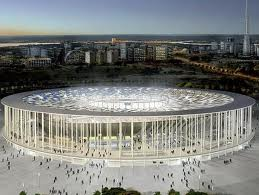 ESTÁDIO NACIONAL DE BRASÍLIA
PRINCIPAIS AÇÕES DO GOVERNO
VLP
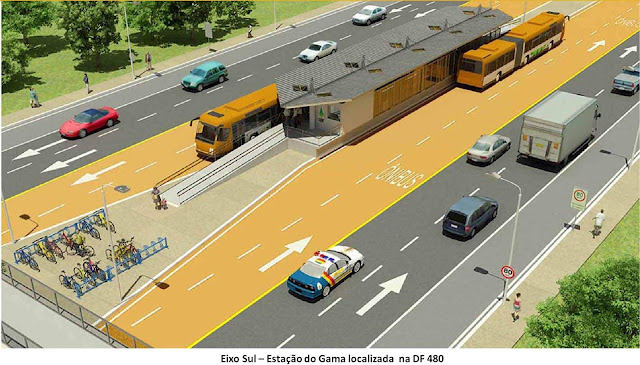 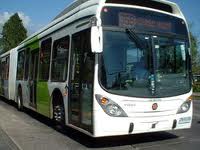 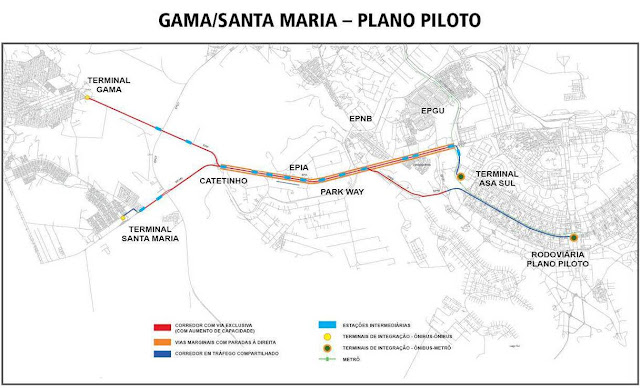 PRINCIPAIS AÇÕES DO GOVERNO
PARQUE TECNOLÓGICO  CAPITAL DIGITAL
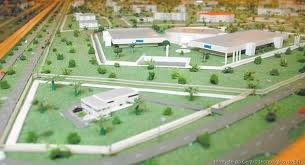 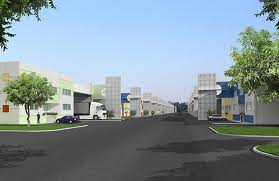 PRINCIPAIS AÇÕES DO GOVERNO
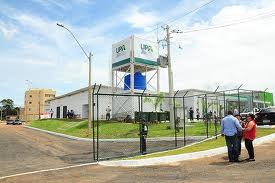 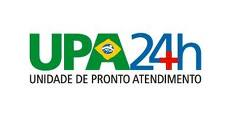 PRINCIPAIS AÇÕES DO GOVERNO
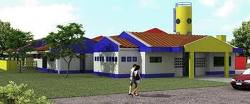 CONSTRUÇÃO DE CRECHES COMUNITÁRIAS
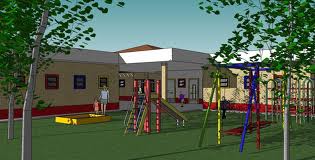 PRINCIPAIS AÇÕES DO GOVERNO
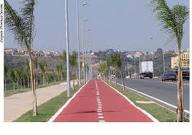 SISTEMA DE CICLOVIAS DO DF
PRINCIPAIS AÇÕES DO GOVERNO
TORRE DE TV DIGITAL
REVITALIZAÇÃO DA TORRE DE TV
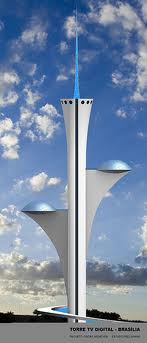 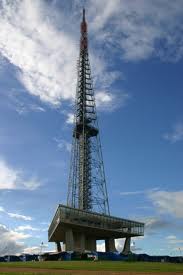 PRINCIPAIS AÇÕES DO GOVERNO
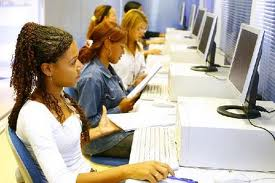 IMPLANTAÇÃO DO PROJETO PONTO DF (inclusão Digital)
PRINCIPAIS AÇÕES DO GOVERNO
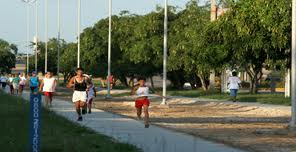 CONSTRUÇÃO DE PISTAS DE COOPER
PRINCIPAIS AÇÕES DO GOVERNO
REFORMA DE PRAÇAS PÚBLICAS NO DF
CONSTRUÇÃO DE QUADRAS DE ESPORTE NO DF
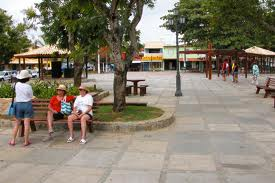 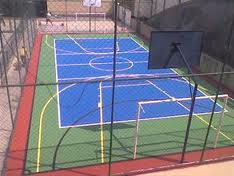 PRINCIPAIS AÇÕES DO GOVERNO
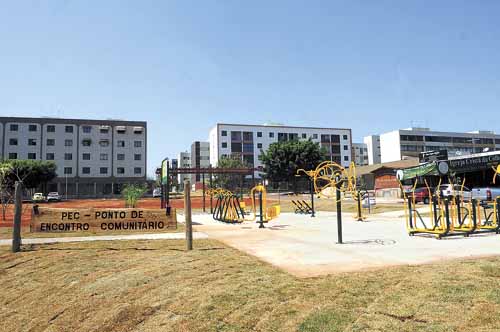 Ponto de Encontro Comunitário - PEC
PRINCIPAIS AÇÕES DO GOVERNO
BRASILIA SUSTENTÁVEL
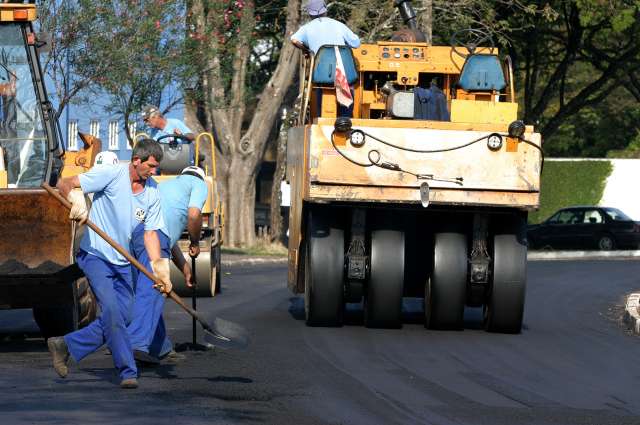 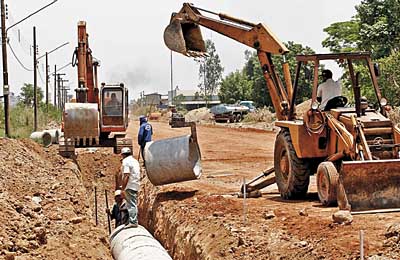 PRINCIPAIS AÇÕES DO GOVERNO
REFORMA DE HOSPITAIS NO DF
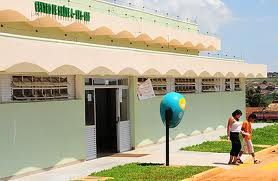 PROGRAMAS DO GOVERNO
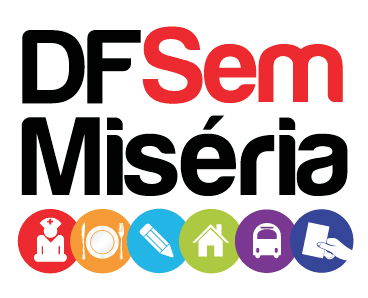 Garantia de renda
Ampliação do Programa Bolsa Família (PBF)
PROGRAMAS DO GOVERNO
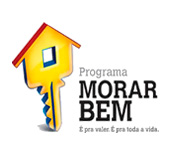 Apartamentos e Casas financiados, por meio do Programa Minha Casa, Minha Vida em condições especiais.
PROGRAMAS DO GOVERNO
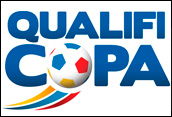 O objetivo é melhorar a qualidade dos serviços prestados no DF, qualificar os trabalhadores para atender a demanda dos setores econômicos, diminuir a taxa de desemprego, aumentar a geração de renda.
www.SEPLAN.DF.GOV.BR
Secretaria de Estado de Planejamento e Orçamento


Anexo do Palácio do Buriti – 5º e 10º andares, 
Telefones: 3961-1619/3966-6350/3966-6319 – FAX: 3961-6136
E-mail: orcamento@seplan.df.gov.br